Осенняя фантазия
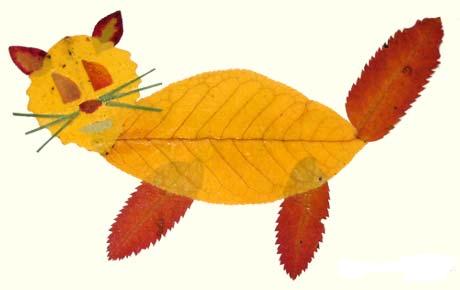 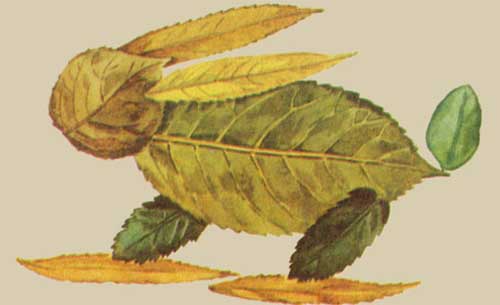 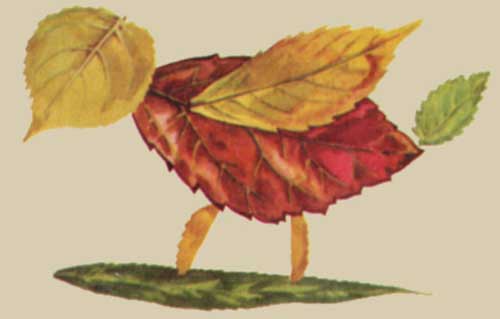 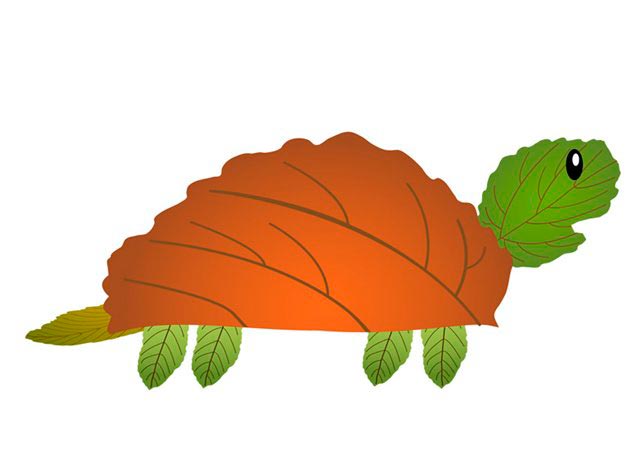 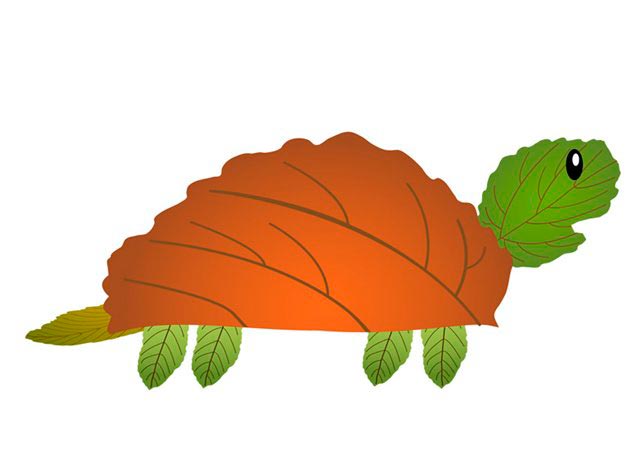 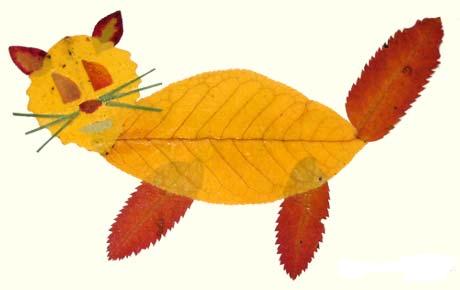 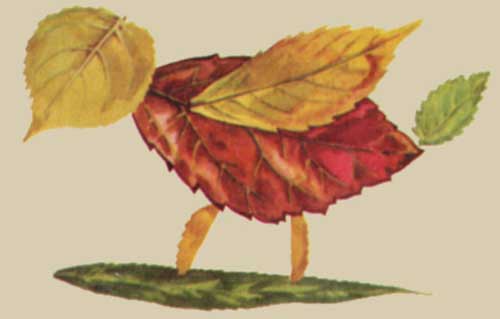 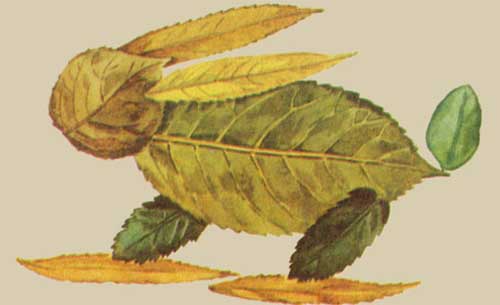